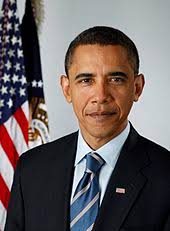 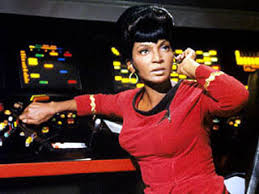 Black History 
     Month   
    TOTW
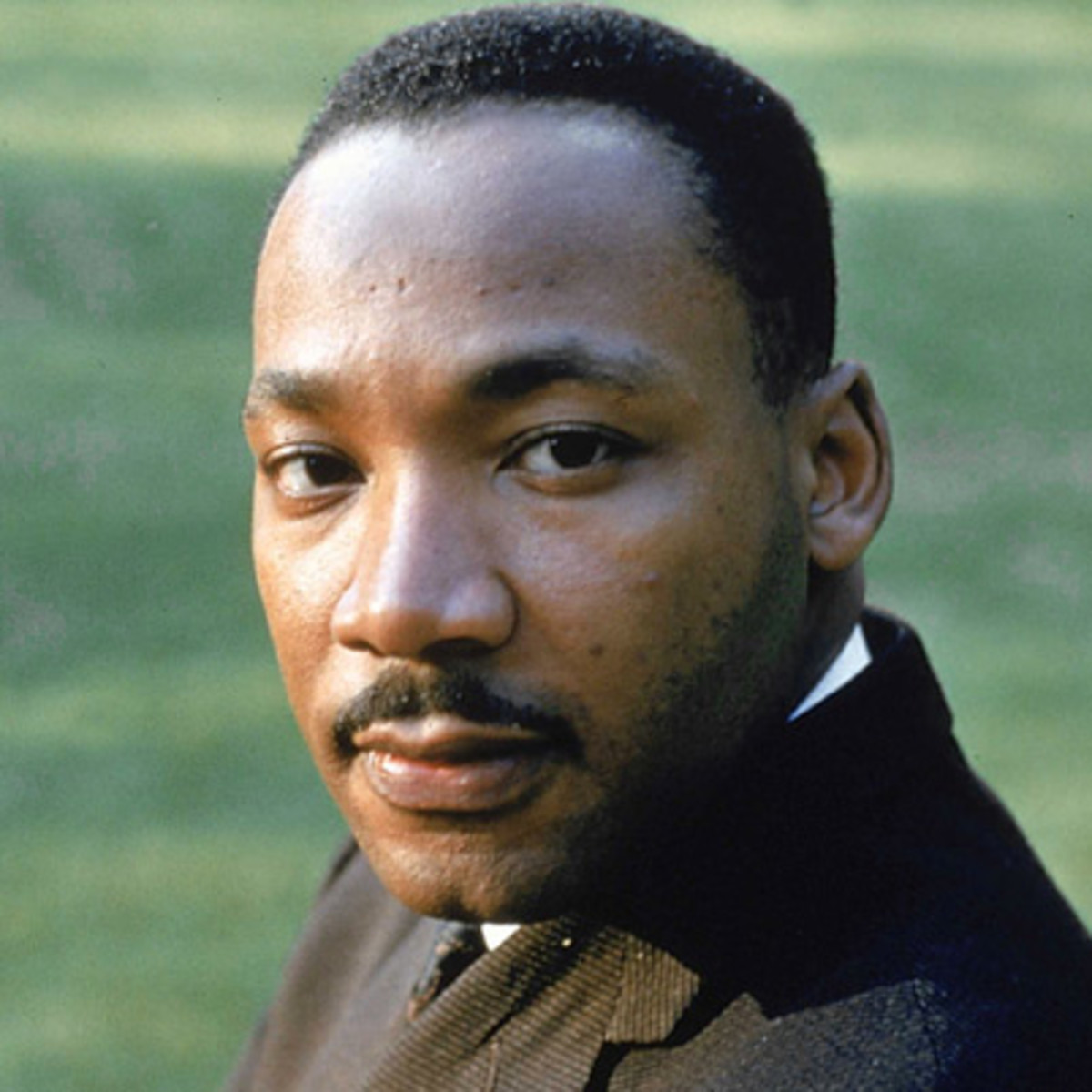 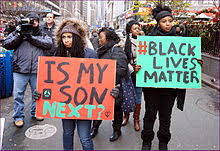 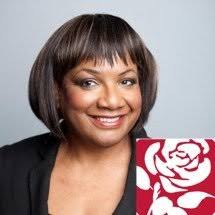 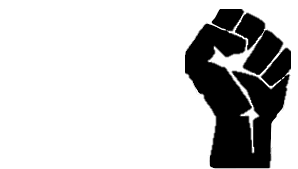 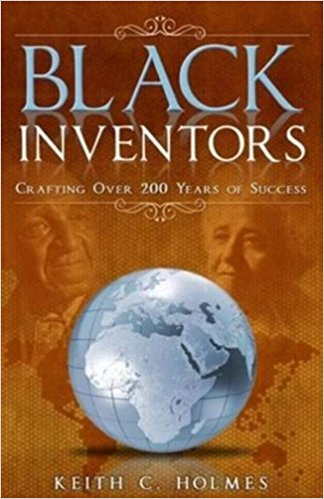 Black History 
Month 2024
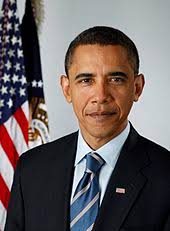 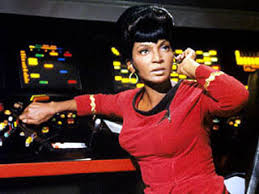 Why do we need a Black History month? 

Name as many white inventors you can think of.

Name as many black inventors you can think of.
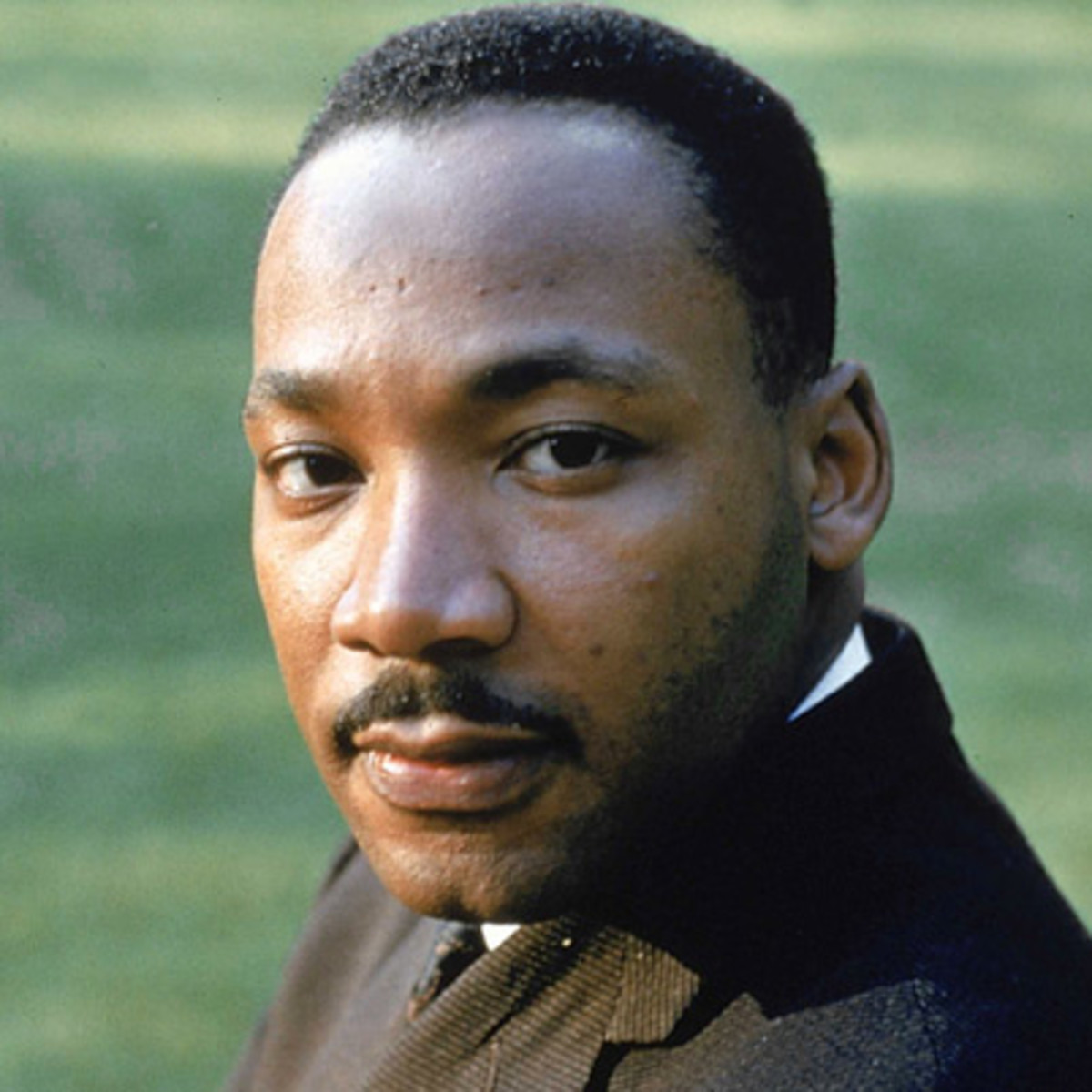 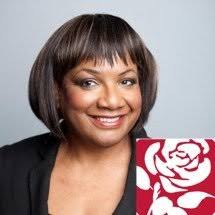 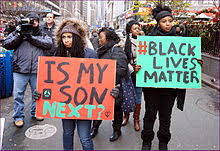 https://www.youtube.com/watch?v=TNfH41-LI4w

How many of the notable black figures from history have you heard of from this boy’s speech?

Why is this? Would all of this history be enough to cover in one month?
Up until Nichols’ character appeared on popular American series Star Trek in 1966, every black female on TV had been portrayed as a maid or a menial worker. 


Now imagine seeing Lieutenant Uhura for the first time – a successful translator and communications officer who specialises in linguistics, cryptography, and philology. IN SPACE!

One of the First black female fictional characters demonstrated positively on TV
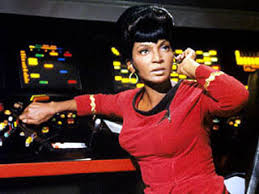 Lieutenant Nyota Uhura
Originally played by 
Nichelle Nichols in the
Star Trek series.
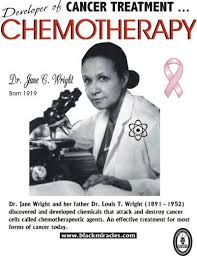 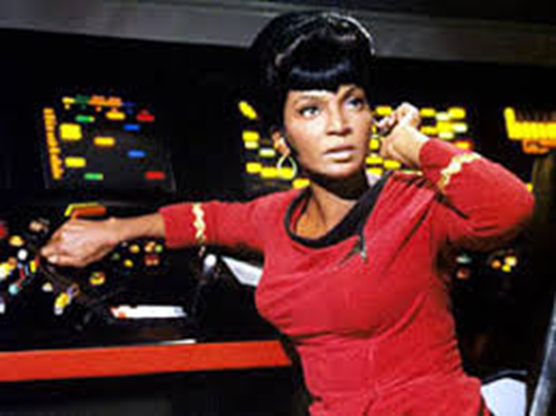 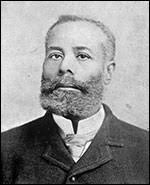 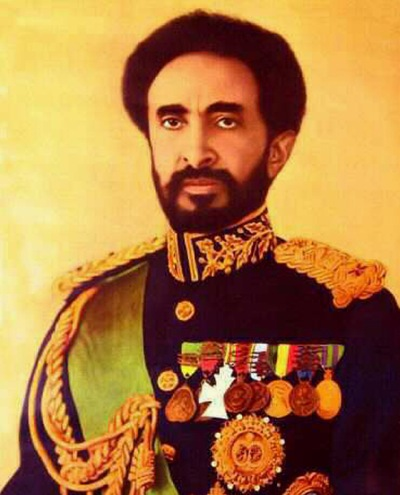 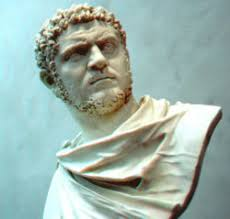 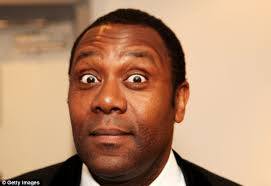 Who and what will you discover?
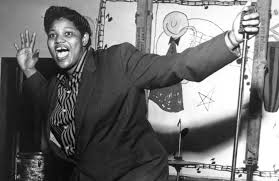 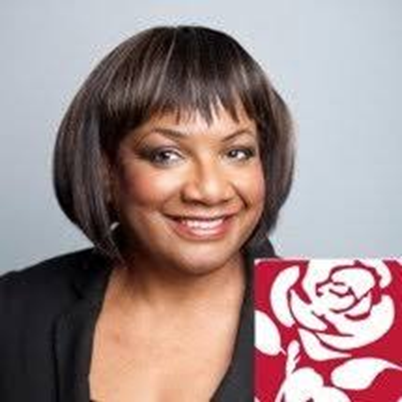 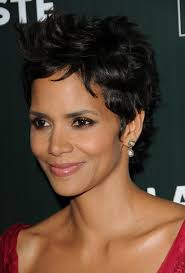 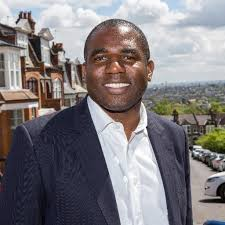 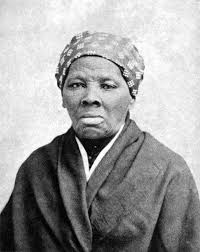 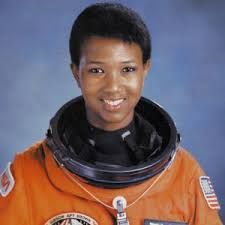 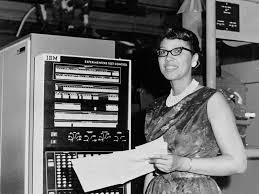 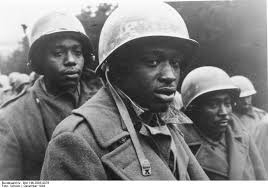 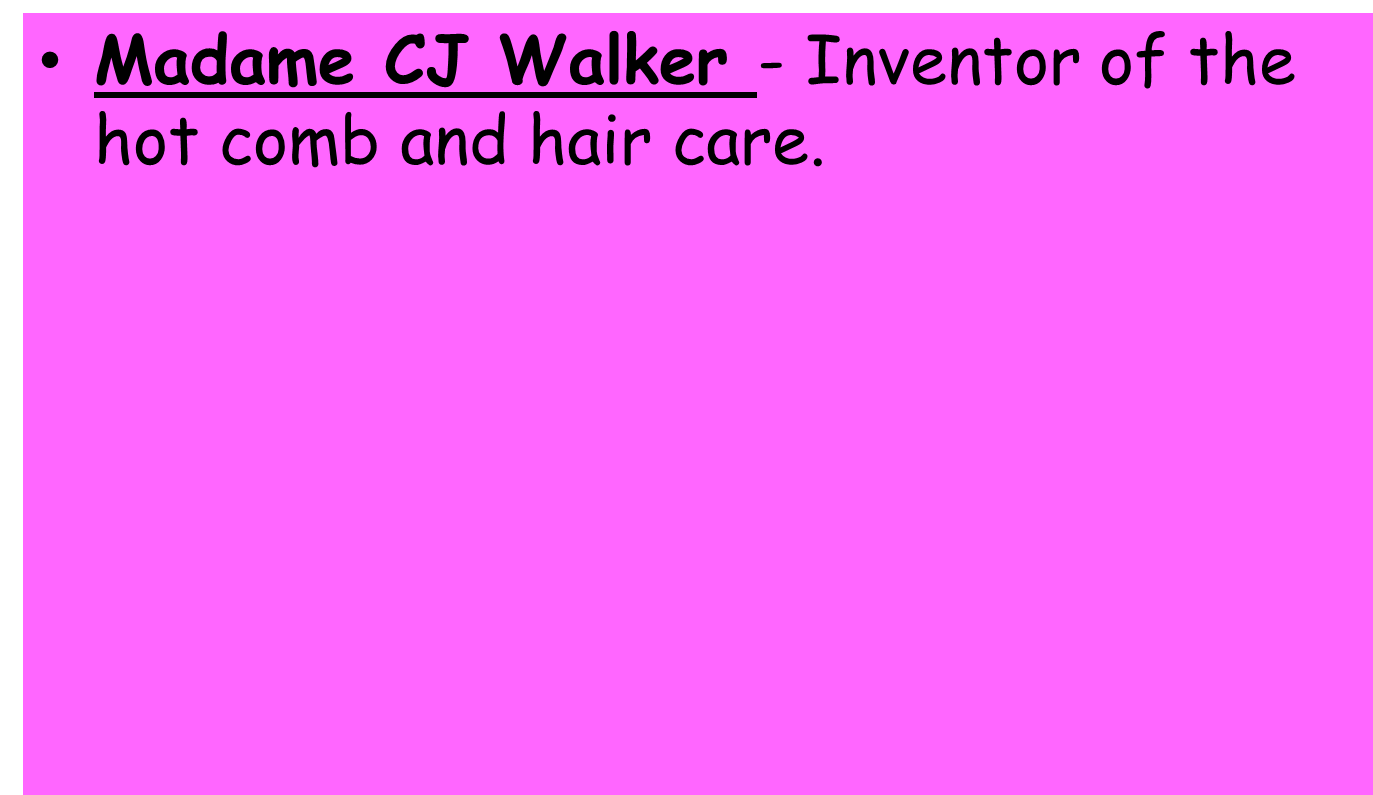 The best way to learn

Is to educate yourself



Research Black inventors, educators, religious leaders, anyone who has made a positive impact on the world.
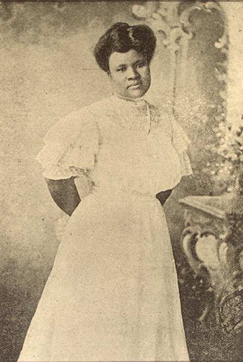 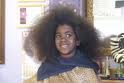 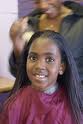 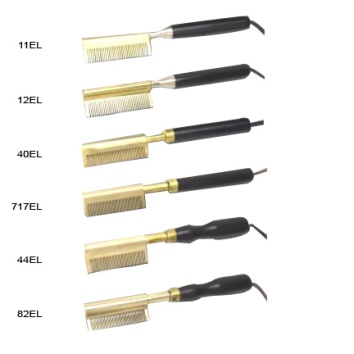 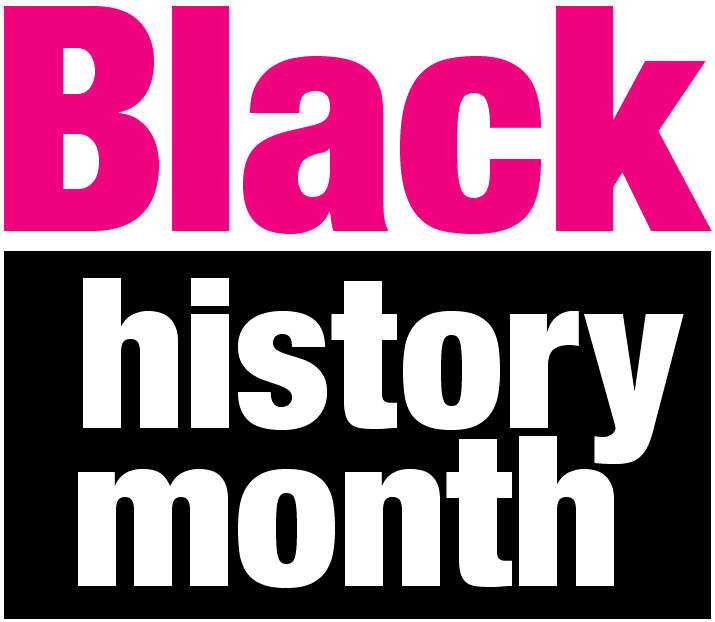 Oct 2024